Краевое государственное казенное общеобразовательное учреждение, реализующее адаптированные основные общеобразовательные программы «Школа-интернат № 11»
Школьный конкурс  профессионального мастерства
«АБИЛИМПИКС - 2018»
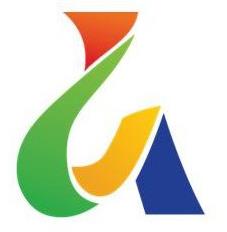 п.Ванино
2018г
Открытие  конкурса
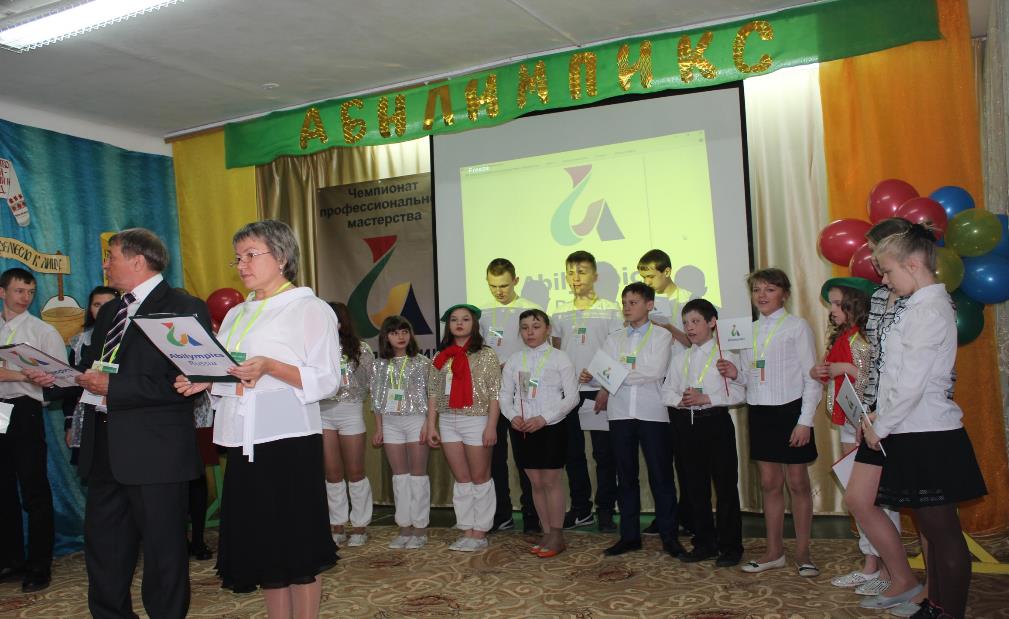 Компетенция : «Швея»
Главный эксперт:
Суханина О.Н.
                                                           Эксперты:
Погнаева М.В.
Чернова О.В.
Куракина Т.Г.
Участники конкурса:
Практическая работа участников
Скорикова Карина
Бабина Вика
Тимофеева Катя
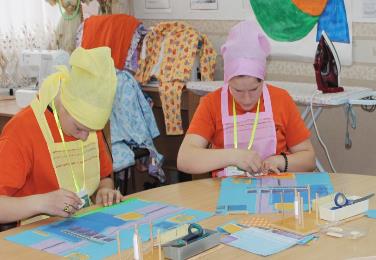 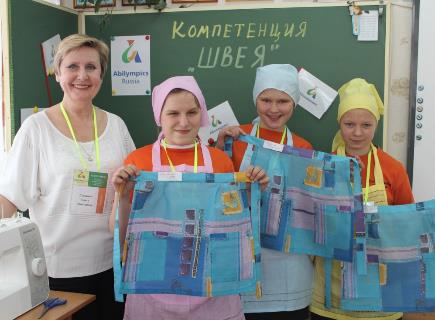 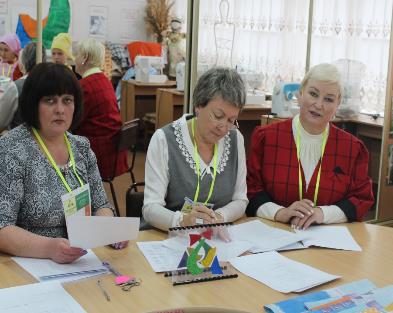 Результаты конкурса:
1 место – Скорикова Карина
2 место – Тимофеева Катя
3 место – Бабина Вика
Компетенция : «Художественное выпиливание»
Главный эксперт:                                             Мацуненко М.С.
                                                           Эксперты:                                                     Балезин Н.В.                                                       Филипишина Т.В.                                                Синица Ж.В.
Участники конкурса:                           Практическая работа участников 	     
       Тимохин Кирилл
       Мартынов Влад
       Бигачёв Олег
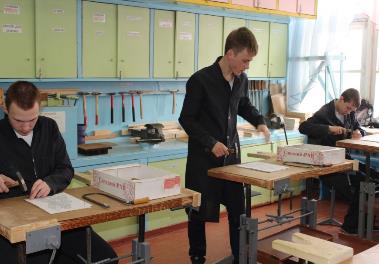 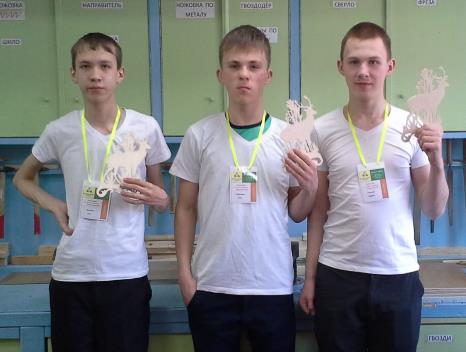 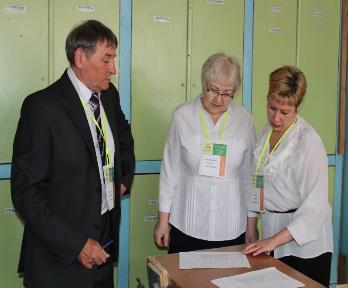 Результаты конкурса:
               Тимохин Кирилл – 1 место	 Бигачёв Олег – 2 место	 Мартынов  Влад – 3 место
Компетенция : «Роспись по дереву»
Главный эксперт:
Синица Ж.В.
                                                           Эксперты:
Летюшева Т.П.
Погнаева М.В.
Филипишена Т.В.
Участники конкурса:
Практическая работа участников
Кузнецова Анна
 Фирсанова Вера 
    Байдакова Татьяна
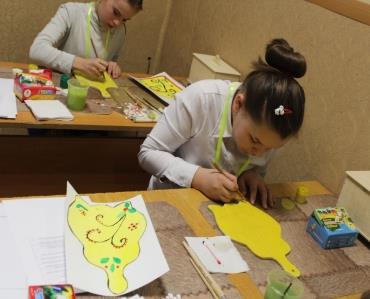 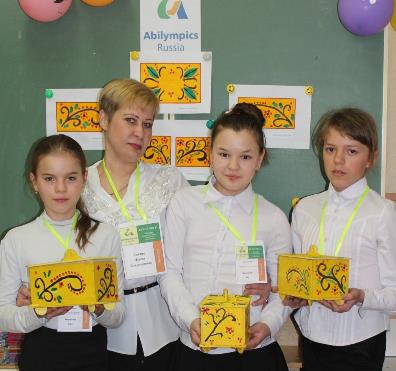 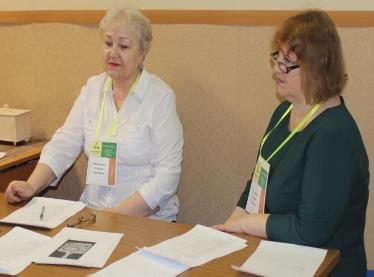 Результаты конкурса:
Байдакова Т.    -  1 место
    Фирсанова В.  -  2 место
    Кузнецова А.  -   3 место
: «Вязание спицами»
Компетенция
Главный эксперт:
Синица Ж.В.
                                                           Эксперты:
Рябова М.О.
Суханина О.Н.
Куракина Т.Г.
Участники конкурса:
Практическая работа участников
Метельницкая Виктория
Сущевская Даша 
Гордеева Кристина
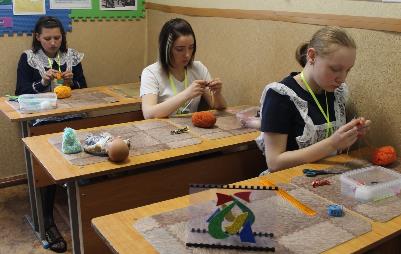 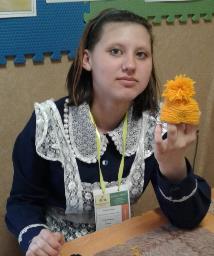 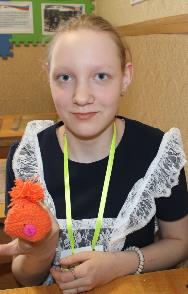 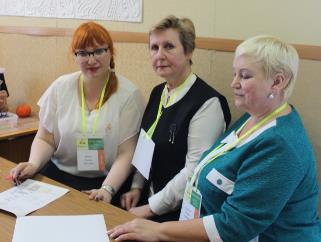 Результаты конкурса:
1 место – Сущевская Даша
2 место - Метельницкая Вика
3 место – Гордеева Кристина
Компетенция : «Мозаика»
Главный эксперт:
Филипишена Т.В
    Эксперты:
Мацуненко М.С
Суханина О.Н
Куракина Т.Г.
Практическая работа участников
Участники конкурса:
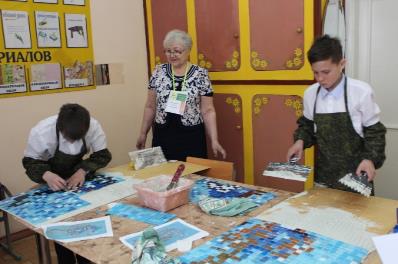 Андриянов  Алексей
Дячок  Артем
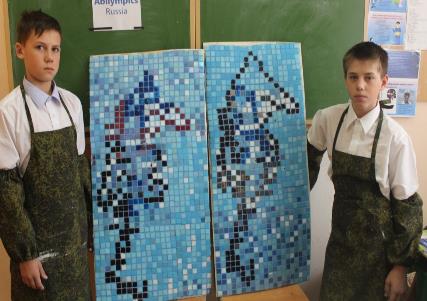 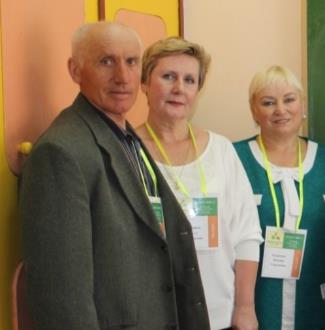 Результаты конкурса:
1 место – Дячок Артем
2 место – Андриянов Алексей
Компетенция : «Резьба по дереву»
Главный эксперт:
Балезин Н.В.
Эксперты:
Мацуненко М.С
Суханина О.Н
Куракина Т.Г.
Участники конкурса:
Практическая работа участников
Касаткин Семён
Носалык Дима
Иванов Виталий
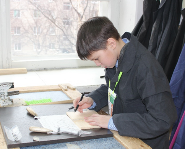 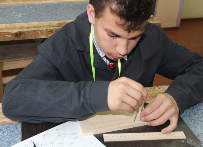 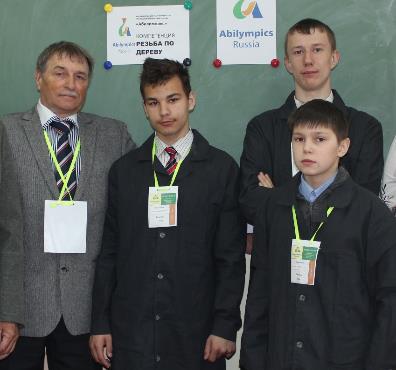 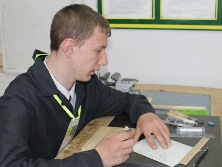 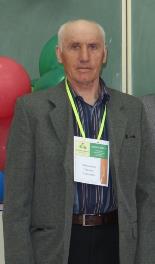 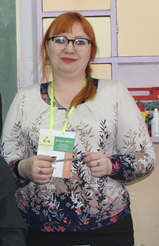 Результаты конкурса:
1 место - Касаткин Семён
2 место - Носалык Дмитрий
Компетенция : «Бисероплетение»
Участники конкурса:
Главный эксперт:
Рябова Марина Олеговна
Эксперты:
Пагнаева Марина Викторовна
Летюшева Татьяна Петровна
Чернова Ольга Владтимировна
Практическая работа участников
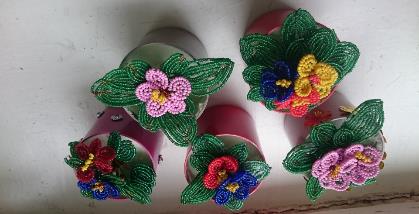 Пименова Лина
Галкина Юля
Солонова Наташа
Кузнецова Аня
Климова Мария
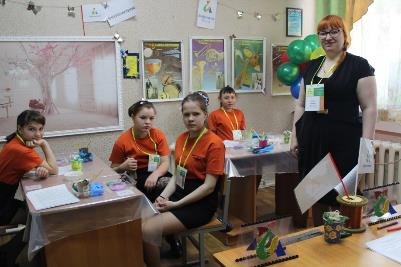 Результаты конкурса:
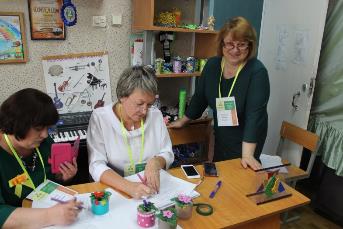 1 место – Пименова Лина
2 место – Солонова Наталья
3 место – Галкина Юля